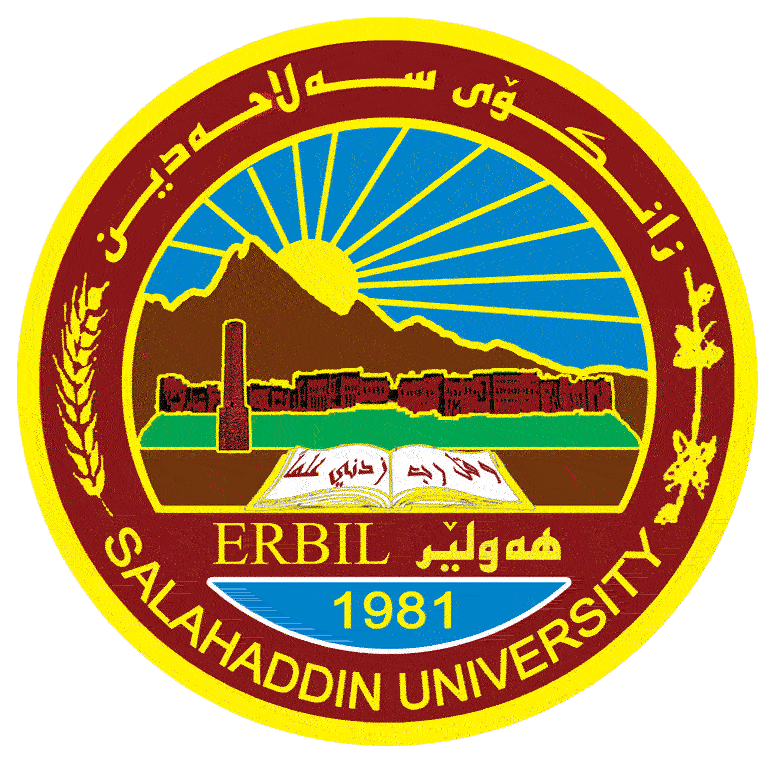 English Language for non-English departments
2023
Course structure
English for University Students
Giving special importance to:
 Listening, speaking, reading and vocabulary 
 
 Writing is studied at the level of simple, compound and complex sentences. (lower levels) 

 Guided paragraph writing/ controlled paragraph (higher levels)
Syllabus
Theme 1: All about You
 Self-introduction
 Family 
 Personal information (address, phone number, marital status)
 Hobbies & interests
Syllabus
Theme 2: Cultural Awareness 
 Describing your hometown 
 Describing Kurdish or Kurdistani events (feasts, festivals, etc.)
 Clothing 
 Languages & dialects
Syllabus
Theme 3: Education or any other themes from Garnet 
 For this theme, teachers are strongly recommended to follow the General English textbook but they have to be selective to be able to cover the main topics and language points that meet their students’ needs.
Assessment
Midterm assessment 
 Speaking 				15 marks  
 Listening 				5 marks 
 Reading, vocabulary, writing	20 marks
Assessment
Final assessment 
 Speaking 				20 marks  
 Listening 				10 marks 
 Reading, vocabulary, writing	30 marks